MỤC TIÊU, NGUYÊN TẮC VÀ CÁC 	BIỆN PHÁP ĐIỀU TRỊ TĂNG HUYẾT ÁP
GVHD Ths. Bs Nguyễn Phúc Học

SV : Phan Thị Chi
Hồ Thị Thu Diễm
Nguyễn Ngọc Dũng
Võ Chí Đạt 
Nguyễn Thị Ngọc Hân
Huỳnh Thị Huyền
Lê Thị Huyền


Đà nẵng, tháng 9 năm 2016
ĐẠI CƯƠNG VỀ TĂNG HA
Định nghĩa: Tăng huyết áp là khi huyết áp tâm thu trên hoặc bằng 140mmHg và / hoặc huyết áp tâm trương trên hoặc bằng 90mmHg.
	Nguyên nhân:
Tăng huyết áp nguyên phát: 
	Chiếm gần 90% trường hợp bị tăng huyết áp (theo Gifford - Weiss).
ĐẠI CƯƠNG VỀ TĂNG HA
Tăng huyết áp thứ phát:
	- Bệnh thận: Viêm cầu thận cấp, viêm cầu thận mạn, thận đa nang, u thận làm tiết rénin,...
	- Nội tiết: Bệnh vỏ tuyến thượng thận, hội chứng Cushing, hội chứng Conn, sai lạc trong sinh tổng hợp Corticosteroid, u tủy thượng thận…
	- Bệnh tim mạch: Bệnh hẹp eo động mạch chủ, hở van động mạch chủ…
ĐẠI CƯƠNG VỀ TĂNG HA
- Thuốc: Các Hormone ngừa thai, Corticoides, A.C.T.H. cam thảo, các IMAO …
	- Nhiễm độc thai nghén.
	- Các nguyên nhân khác: Bệnh cường giáp, bệnh Beri-beri, bệnh đa hồng cầu...
	* Một số yếu tố làm dễ: Yếu tố di truyền (THA có tính gia đình); ăn nhiều muối, uống nhiều rượu; tình trạng căng thẳng thường xuyên …
ĐẠI CƯƠNG VỀ TĂNG HA
Phân loại mức độ THA (theo BYT)
ĐẠI CƯƠNG VỀ TĂNG HA
Bệnh THA không được phát hiện sớm, điều trị đúng sẽ dẫn tới tổn thương nhiều cơ quan, gây nhiều biến chứng nguy hiểm
Não: xuất huyết não, nhồi máu não, thiếu máu não thoáng qua, sa sút trí tuệ, …
Tim mạch: nhồi máu cơ tim, đau thắt ngực, suy tim, xơ vữa động mạch, phình động mạch chủ bóc tách, bệnh mạch máu ngoại vi
Thận, mắt …
Phân tầng nguy cơ theo độ THA
ĐIỀU TRỊ TĂNG HUYẾT ÁP
1. Mục tiêu điều trị THA
	Mục tiêu điều trị là làm giảm tối đa nguy cơ mắc các tai biến (và tử vong) não, tim mạch, thận. Muốn vậy cần phải đồng thời
	- Đưa huyết áp về giới hạn bình thường;
	- Kiểm soát các yếu tố nguy cơ tim mạch;
	- Kiểm soát tổn thương cơ quan đích;
	- Kiểm soát các yếu tố làm dễ.
ĐIỀU TRỊ TĂNG HUYẾT ÁP
2. Nguyên tắc điều trị THA
	- THA là bệnh mạn tính, cần điều trị lâu dài, điều trị đúng đủ và đều (hằng ngày).
	- Đạt “huyết áp mục tiêu” và giảm tối đa nguy cơ tim mạch.
	- Điều trị tích cực ở bệnh nhân có tổn thương cơ qua đích. Không làm hạ HA quá nhanh để tránh thiếu máu cơ quan đích.
	- Kết hợp thay đổi lối sống, sinh hoạt, làm việc và các thói quen không tốt (stress, thức khuya, ăn mặn, hút thuốc, uống rượu, ít vận động…)
ĐIỀU TRỊ TĂNG HUYẾT ÁP
3. Biện pháp điều trị THA
	3.1. Các biện pháp tích cực thay đổi cuộc sống
	- Ăn uống hợp lý, đủ Kali và vi lượng
	+ Giảm ăn mặn (<6 gr muối ăn/ngày)
	+ Nhiều rau, quả tươi
	+ Hạn chế ăn thức ăn nhiều cholesterol, acid béo no
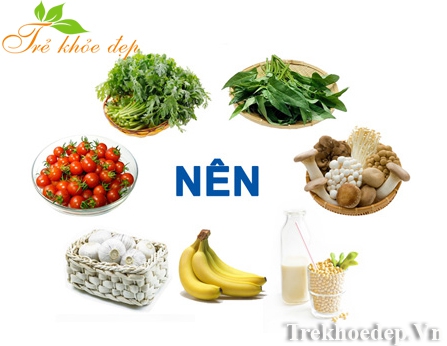 ĐIỀU TRỊ TĂNG HUYẾT ÁP
- Tích cực giảm cân (nếu thừa cân)
	- Hạn chế uống rượu, bia
	- Ngừng hút thuốc lá
	- Tăng cường hoạt động thể lực
	- Tránh lo âu, căng thẳng thần kinh
	- Tránh để bị lạnh đột ngột…
ĐIỀU TRỊ TĂNG HUYẾT ÁP
3.2. Điều trị THA bằng các thuốc
- Cần quản lý người bệnh ngay tại tuyến cơ sở để đảm bảo người bệnh được uống thuốc đúng, đủ và đều.
- Cần nắm vững cơ chế tác dụng, tác dụng phối hợp các loại thuốc điều trị tăng huyết áp và các tác dụng phụ khi sử dụng thuốc.
- THA độ I: có thể dùng một loại thuốc trong các nhóm Thiazide, ƯCMC, chẹn kênh Calci tác dụng kéo dài, ức chế β giao cảm.
ĐIỀU TRỊ TĂNG HUYẾT ÁP
- THA từ độ II trở lên: nên phối hợp 2 loại thuốc điều trị THA.
- Bắt đầu từ liều thấp, chỉnh liều đến liều tối ưu để đạt HA mục tiêu.
- Chuyển người bệnh lên tuyến trên hoặc đến chuyên khoa tim mạch để quản lý THA và kiểm soát các nguy cơ tim mạch, hoặc khi: THA đe dọa có biến chứng; nghi ngờ THA thứ phát; THA ở người trẻ; THA ở phụ nữ mang thai; THA kháng trị…
THUỐC ĐIỀU TRỊ TĂNG HA
Có nhiều thuốc điều trị tăng huyết áp đang được sử dụng ở nước ta, chia thành nhiều nhóm với một số đặc tính như sau:
	1. Nhóm thuốc lợi tiểu
	- Gồm Hydroclorothiazid, Indapamid, Furosemid, Spironolacton, Amilorid, Triamteren...
	- Cơ chế tác dụng của thuốc là làm giảm sự ứ nước trong cơ thể, tức làm giảm sức cản của mạch ngoại vi, dẫn đến làm hạ huyết áp.
THUỐC ĐIỀU TRỊ TĂNG HA
2. Nhóm thuốc tác động lên hệ thần kinh trung ương
	- Gồm có Reserpin, Methyldopa, Clonidin...
	- Cơ chế tác dụng: hoạt hóa một số tế bào thần kinh gây hạ huyết áp. Hiện nay ít dùng do tác dụng phụ gây trầm cảm, khi ngừng thuốc đột ngột sẽ làm tăng vọt huyết áp gây nguy hiểm.
THUỐC ĐIỀU TRỊ TĂNG HA
3. Nhóm thuốc chẹn alpha
	- Gồm có Prazosin, Alfuzosin, Terazosin, Phentolamin...
	- Cơ chế tác dụng: ức chế giải phóng noradrenalin (là chất sinh học làm tăng huyết áp) tại đầu dây thần kinh, do đó làm hạ huyết áp.
	- Có tác dụng phụ gây hạ huyết áp khi đứng lên (hạ huyết áp tư thế đứng), đặc biệt khi dùng liều đầu tiên.
THUỐC ĐIỀU TRỊ TĂNG HA
4. Nhóm thuốc chẹn β giao cảm
	- Gồm có Propanolol, Pindolol, Nadolol, Timolol, Metoprolol, Atenolol, Labetolol, Acebutolol...
	- Cơ chế tác dụng: ức chế thụ thể β giao cảm ở tim, mạch ngoại vi, do đó làm chậm nhịp tim và hạ huyết áp.
	Thuốc dùng tốt cho bệnh nhân có kèm đau thắt ngực hoặc nhức nửa đầu. Chống chỉ định đối với người có kèm hen suyễn, suy tim, nhịp tim chậm.
THUỐC ĐIỀU TRỊ TĂNG HA
5. Nhóm thuốc chẹn calci
	- Gồm có Nifedipin, Nicardipin, Amlodipin, Felodipin, Isradipin, Verapamil, Diltiazem...
	- Cơ chế tác dụng: chặn dòng ion calci không cho đi vào tế bào cơ trơn của các mạch máu, vì vậy gây giãn mạch và từ đó làm hạ huyết áp.
	Dùng tốt cho bệnh nhân có kèm đau thắt ngực, hiệu quả đối với bệnh nhân cao tuổi, không ảnh hưởng đến chuyển hóa đường, mỡ trong cơ thể.
THUỐC ĐIỀU TRỊ TĂNG HA
6. Nhóm thuốc ức chế men chuyển
	- Gồm có Captopril, Enalapril, Benazepril, Lisinopril, Perindopril, Quinepril, Tradola-pril...
	- Cơ chế tác dụng: thuốc ức chế men chuyển angiotensin  (do angiotensin xúc tác mà chất Angiotensin I biến thành Angiotensin II và chính chất sau này gây co thắt mạch làm tăng huyết áp). Nếu men chuyển bị thuốc ức chế sẽ không sinh ra angiotensin II, gây ra hiện tượng giãn mạch và làm hạ huyết áp.
THUỐC ĐIỀU TRỊ TĂNG HA
7. Nhóm thuốc ức chế thụ thể Angiotensin
	- Gồm có Losartan, Irbesartan, Candesardan, Valsartan...
	- Cơ chế tác dụng: thuốc có tác dụng ngăn không cho angiotensin II gắn vào thụ thể của nó ở mạch máu, tim, thận, do đó làm hạ huyết áp.
	Ưu điểm của nhóm thuốc này là do không trực tiếp ức chế men chuyển nên gần như không gây ho khan như nhóm ức chế men chuyển, hoặc không gây phù như thuốc đối kháng calci.
XIN CHÂN THÀNH CÁM ƠN !